Additional link segment motions
05/17/2023
Page 1
05/17/2023
IEEE P802.3dg 100 Mb/s Long-Reach Single Pair Ethernet Task Force
Introduction
Alien parameters are specified in a way that auto-negotiation (goal 4) is not secured. Hereafter are proposals to fix this as described in Fischer_3dg_01_05172023.

As highlighted in the document, MC is a very important parameter for 100Base-T1L. Therefore we need a specification for unscreened links (TCL) and screened links (coupling attenuation) on a similar level.
Page 2
05/17/2023
IEEE P802.3dg 100 Mb/s Long-Reach Single Pair Ethernet Task Force
Motion #1
I support to improve the PSANEXT specification as proposed in graber_3dg_01_03152023 and Fischer_3dg_01_05172023.

Moved: Peter Fischer
2nd: Hans Lackner

Y:
N:
A:
			   PSANEXT 500m
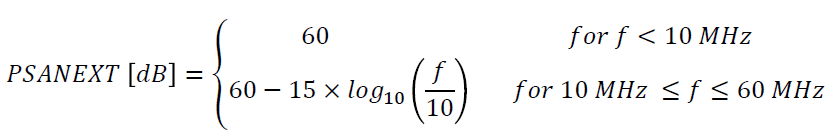 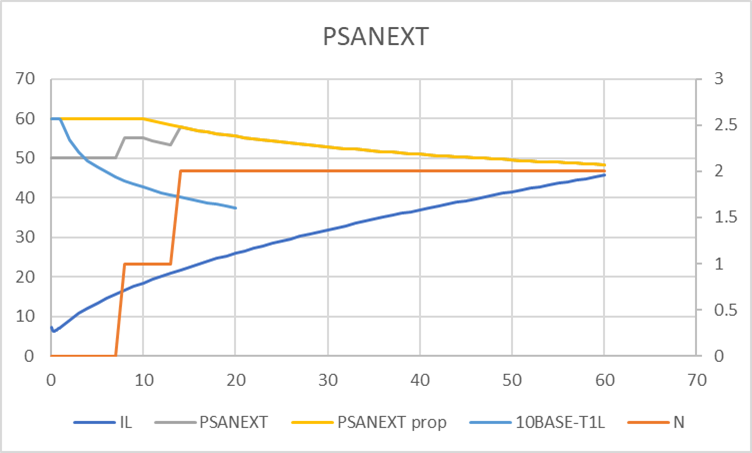 Page 3
05/17/2023
IEEE P802.3dg 100 Mb/s Long-Reach Single Pair Ethernet Task Force
Motion #2
I support to improve the PSAACR-F specification as proposed in graber_3dg_01_03152023 and Fischer_3dg_01_05172023.

Moved: Peter Fischer
2nd: Hans Lackner

Y:
N:
A:
			  PSAACR-F 500m
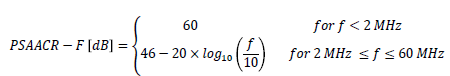 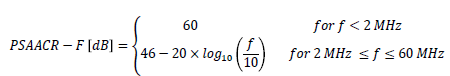 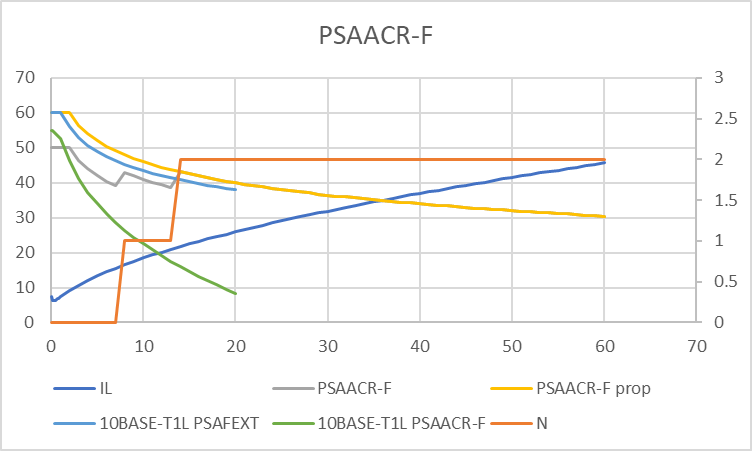 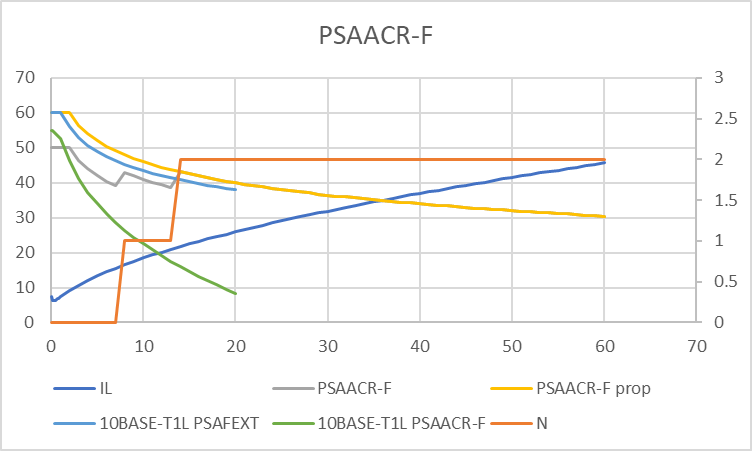 Page 4
05/17/2023
IEEE P802.3dg 100 Mb/s Long-Reach Single Pair Ethernet Task Force
Motion #3
I support to add a requirement for coupling attenuation for screened links and use the TCL requirement for unscreened links.

Moved: Peter Fischer
2nd: Hans Lackner

Y:
N:
A:
Page 5
05/17/2023
IEEE P802.3dg 100 Mb/s Long-Reach Single Pair Ethernet Task Force
Motion #4
I support to add/ improve the requirement for TCL for unscreened links and E1/E2 to the level proposed in Fischer_3dg_01_05172023.

Moved: Peter Fischer
2nd: Hans Lackner

Y:
N:
A:
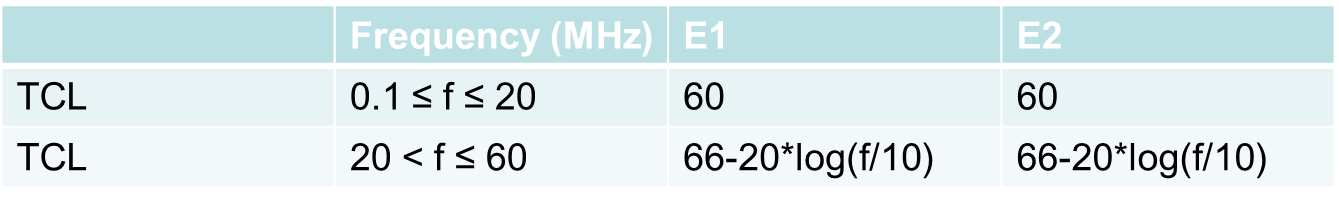 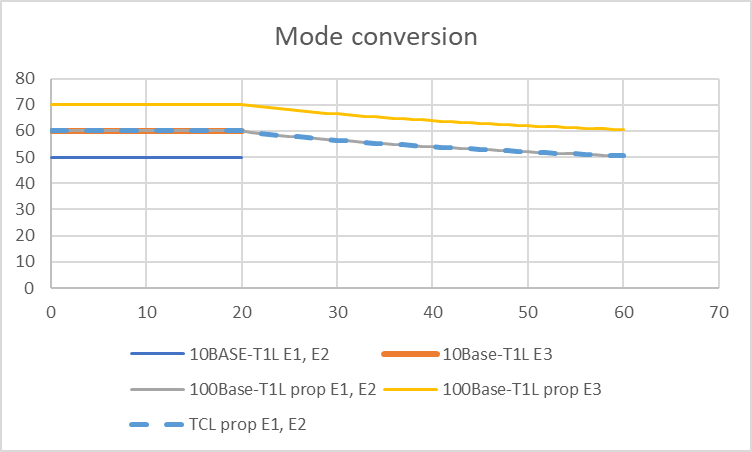 Page 6
05/17/2023
IEEE P802.3dg 100 Mb/s Long-Reach Single Pair Ethernet Task Force